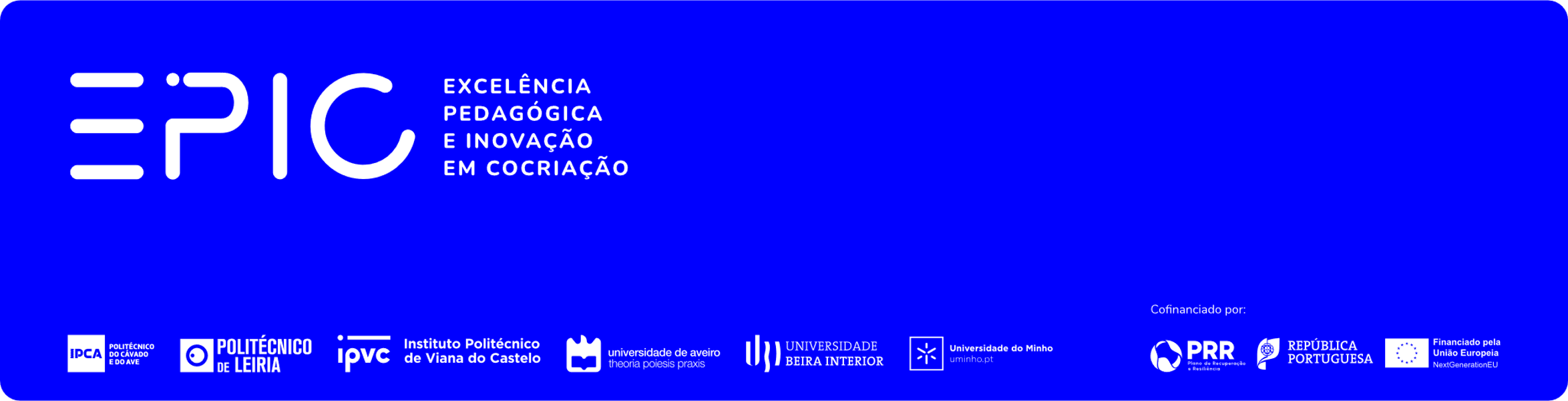 PERCURSO + Digital
Utilização da digitalização para a avaliação formal e não formal
Maria do Carmo Correia, IPCA, mcorreia@ipca.pt
RESUMO
Os estudantes que atualmente frequentam o ensino superior pertencem à Geração Z, a primeira a crescer num mundo totalmente digital, onde a internet e a tecnologia sempre fizeram parte do seu quotidiano. Assim, é essencial que as metodologias de ensino se ajustem a esta nova realidade. À semelhança do estudo de Bullón et al. (2018), este trabalho investiga o grau de satisfação dos estudantes do 2.º ano, do ano letivo 2024/2025, da Licenciatura em Finanças relativamente à gamificação como estratégia de avaliação não formal, recorrendo às aplicações Socrative e Kahoot no ensino de conteúdos financeiros empresariais. A gamificação, segundo Bullón et al. (2018) e Ouahbi et al. (2021), ao integrar elementos lúdicos no ensino, constitui uma prática pedagógica eficaz, promovendo um maior envolvimento dos discentes. Para aferir a satisfação dos estudantes, aplicaram-se questionários. Além disso, analisaram-se as perceções dos mesmos sobre a avaliação formal online, comparando Teste Escrito Presencial e Teste Digital Presencial. Esta investigação corrobora os resultados dos estudos de Bullón et al. (2018) e Ouahbi et al. (2021) evidenciando que o uso do Kahoot e do Socrative são bem-vindos. Tal como de Bullón et al. (2018), observa-se que somente quando se questiona se estas aplicações ajudam a frequentar as aulas o grau de satisfação diminui.
PALAVRAS-CHAVE
kahoot, “Socrative”, teste online, aprendizagem ativa, questionário, avaliação.
Introdução
No âmbito do consórcio ÉPIC, no percurso + Digital, pretendeu-se realizar um projeto de transformação pedagógica numa Unidade Curricular (UC) de Finanças Empresariais da Licenciatura de Finanças do IPCA. Dado o método tradicionalmente expositivo utilizado, a realização de testes escritos e a exigência de capacitação digital dos estudantes, dada a crescente tecnologia aplicada às finanças (e.g., Fintech), tornou-se relevante aproximar as metodologias de ensino e avaliação ao novo perfil dos estudantes. Deste modo, introduziu-se, no decorrer das aulas, mais digitalização para haver uma maior envolvência dos estudantes  - através de pequenos questionários digitais com recurso à gamificação (aplicações: kahoot e Socrative) - feedback e análise de resultados da avaliação formal mais expedito (teste online) e recolha de mais elementos acerca da avaliação formal (e.g, qual a questão com mais respostas erradas). Para aplicar o teste online utilizou-se o LMS (moodle institucional) com obrigatoriedade de instalação do Safe Exam Browser.

Para aferir do nível de satisfação dos estudantes acerca da introdução das aplicações Kahoot e Socrative, para a avaliação não formal, e do teste online, embora presencial, para a avaliação formal, aplicaram-se questionários de satisfação após os momentos de introdução da digitalização.

No decorrer da transformação pedagógica, houve desafios a ultrapassar, nomeadamente: 1) Aplicar a transformação da avaliação (formal e não formal); 2) Refletir, criar e estruturar os questionários; 3) Aprender a trabalhar com as ferramentas digitais que permitiram criar os questionários; 4) Lidar com as expectativas individuais e dos estudantes; 5) Adaptação das questões a aplicar no teste online; 6) Elaborar banco de questões para aplicar no teste online; 7) Gestão da realização do teste por parte dos alunos e 8) Implementar estratégias que minimizem a fraude por parte dos alunos.

De forma a monitorizar se os objetivos do projeto estão a ser alcançados, poder-se-á aplicar, periodicamente, questionários de satisfação do método utilizado para avaliar (digitalização para a avaliação formal e não formal da UC) e averiguar se se observa melhoria na compreensão da matéria (através do teste no Moodle), melhoria na metodologia de avaliação (mais elementos avaliação formativa e informativa), melhoria na capacitação digital dos estudantes e, por fim, avançar com sugestões de melhoria.
Resultados

Avaliação não formal
















Avaliação formal
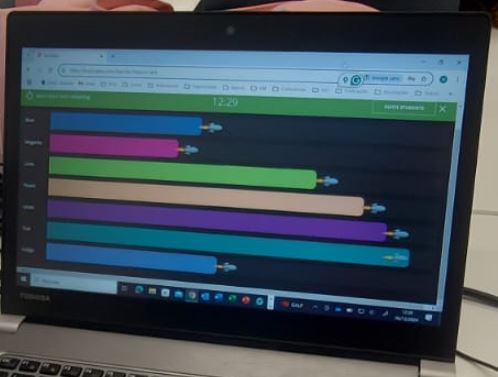 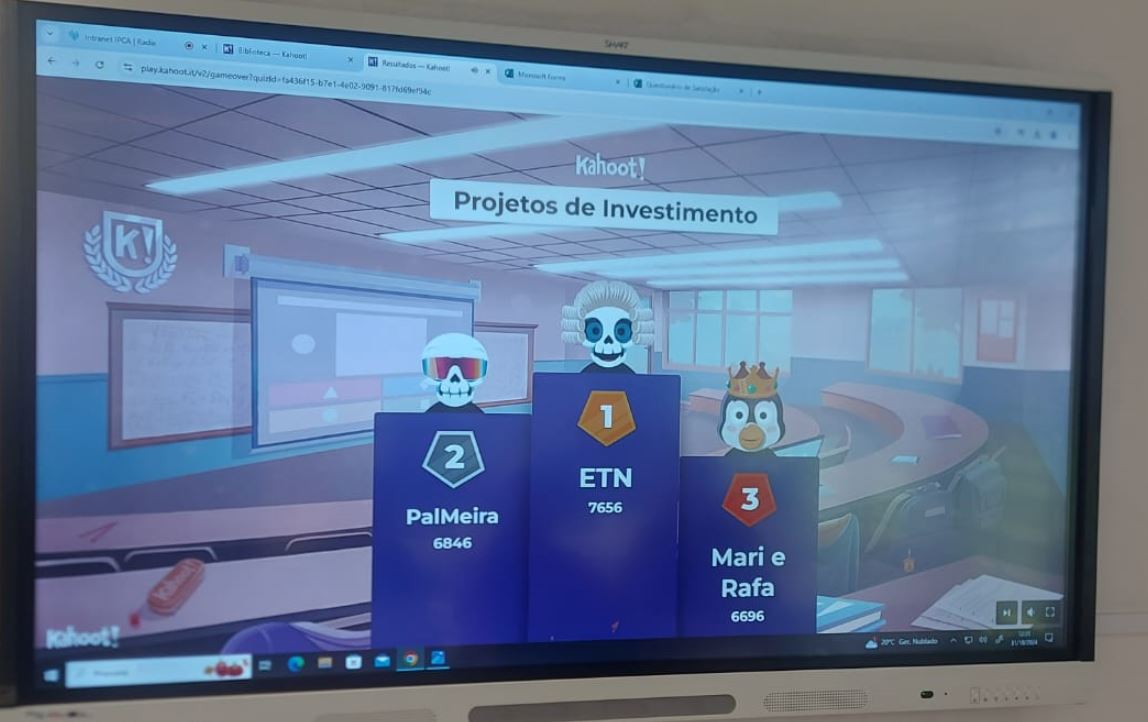 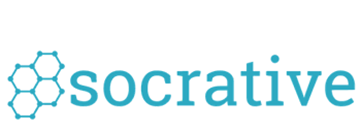 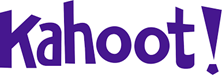 Metodologia
O público-alvo foram os estudantes inscritos na UC de Finanças Empresariais I, 2.º ano, do ano letivo 2024/2025, curso de Licenciatura em Finanças da ESG/IPCA, que participaram nas aulas onde decorreu a aplicação da gamificação e/ou realizaram o teste online.

No que diz respeito à gamificação, os estudantes foram informados das aplicações que iriam ser utilizadas e em que momentos, recomendando-se previamente a sua instalação (telemóvel, tablet ou portátil e ligação à internet). Como a versão grátis do Kahoot tem um número muito limitado de participantes, foram constituídas 9 equipas. Estas equipas mantiveram-se tanto no Kahoot como no Socrative por questões de comparabilidade dos resultados. Como os estudantes tinham livre acesso a livros e a material de suporte às aulas, estas atividades não tiveram impacto na classificação final dos estudantes. O objetivo principal foi motivar os estudantes a manterem-se atualizados e a melhorar a sua performance em situações de stress.

Quanto ao teste online, os estudantes também foram informados da data e da obrigatoriedade de instalarem o Safe Exam Browser, sob pena de não conseguirem realizar o teste. No sentido de dissipar qualquer dúvida sobre como funcionaria o teste online, na aula anterior ao teste foi feita uma pequena demonstração através da execução do pré-teste. 

O feedback dos estudantes foi obtido através do preenchimento dos questionários após terem utilizado as ferramentas de gamificação ou realizado o teste online: 2 para gamificação (n=20 estudantes) e 1 para teste online (n=30 estudantes).

A metodologia utilizada diz respeito à construção, distribuição (Qrcode), recolha e tratamentos dos dados obtidos através dos questionários online. 

Em cada questão, os estudantes podem escolher de uma lista de possíveis respostas e utilizar a escala Likert  de 1 a 5.
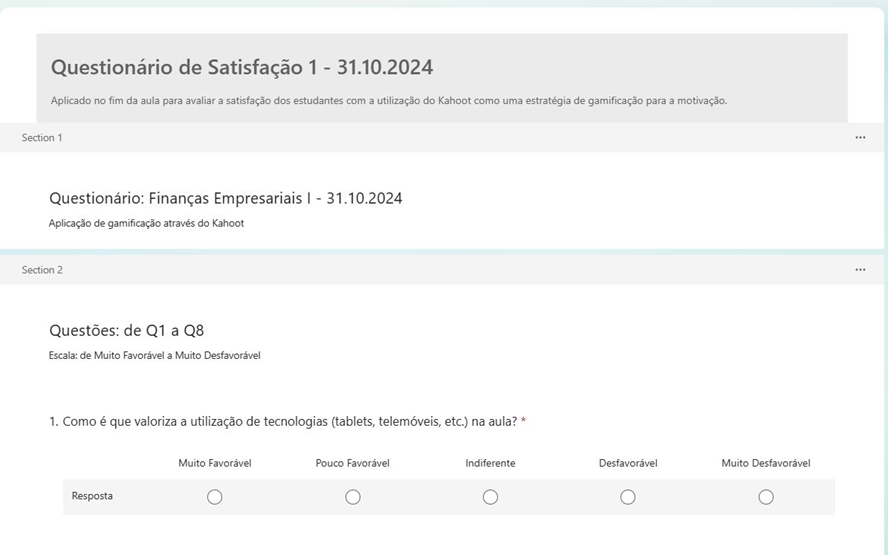 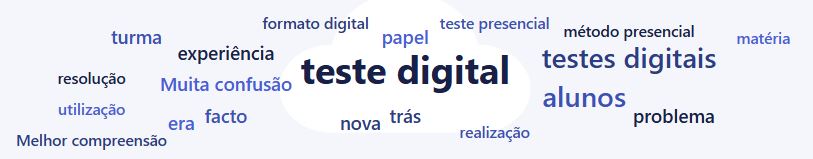 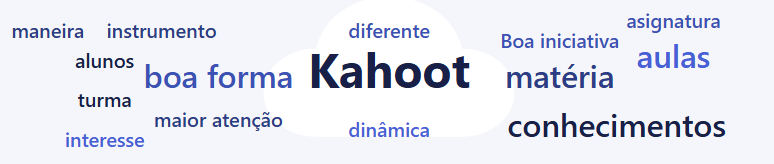 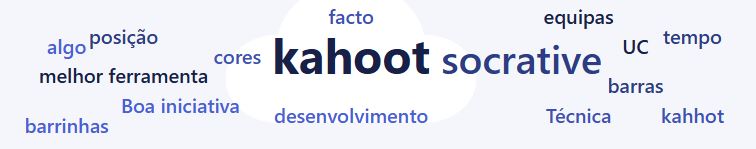 Principais Referências Bibliográficas
Bullón, J. J., Hernández Encinas, A., Santos Sánchez, M. J., & Gayoso Martínez, V. (2018). Analysis of student feedback when using gamification tools in math subjects. 2018 IEEE Global Engineering Education Conference (EDUCON), 1818-1823. https://doi.org/10.1109/EDUCON.2018.8363455   
Ouahbi, I., Darhmaoui, H., & Kaddari, F. (2021). Gamification approach in teaching web programming courses in PHP: Use of Kahoot application. International Journal of Modern Education and Computer Science (IJMECS), 13(2), 33–39. https://doi.org/10.5815/ijmecs.2021.02.04
Conclusão
Com base nos resultados obtidos, fica evidente que a digitalização tem um impacto significativo na avaliação formal e não formal, promovendo não só um maior envolvimento dos estudantes, mas também uma aprendizagem mais dinâmica e eficaz. A utilização de ferramentas digitais como o Kahoot e o Socrative revelou-se uma estratégia inovadora, capaz de tornar a avaliação mais interativa e motivadora, ao mesmo tempo que proporciona dados objetivos para a melhoria contínua do processo de ensino-aprendizagem. Estes resultados reforçam a importância da adoção de metodologias pedagógicas alinhadas com as necessidades das gerações atuais, potenciando a autonomia dos estudantes e o desenvolvimento de competências essenciais para o futuro. Assim, a integração da tecnologia na avaliação não deve ser vista apenas como uma ferramenta auxiliar, mas sim como um pilar essencial na construção de um ensino mais adaptado à era digital.
NÍVEL INTERMÉDIO EPIC. 2024/2025